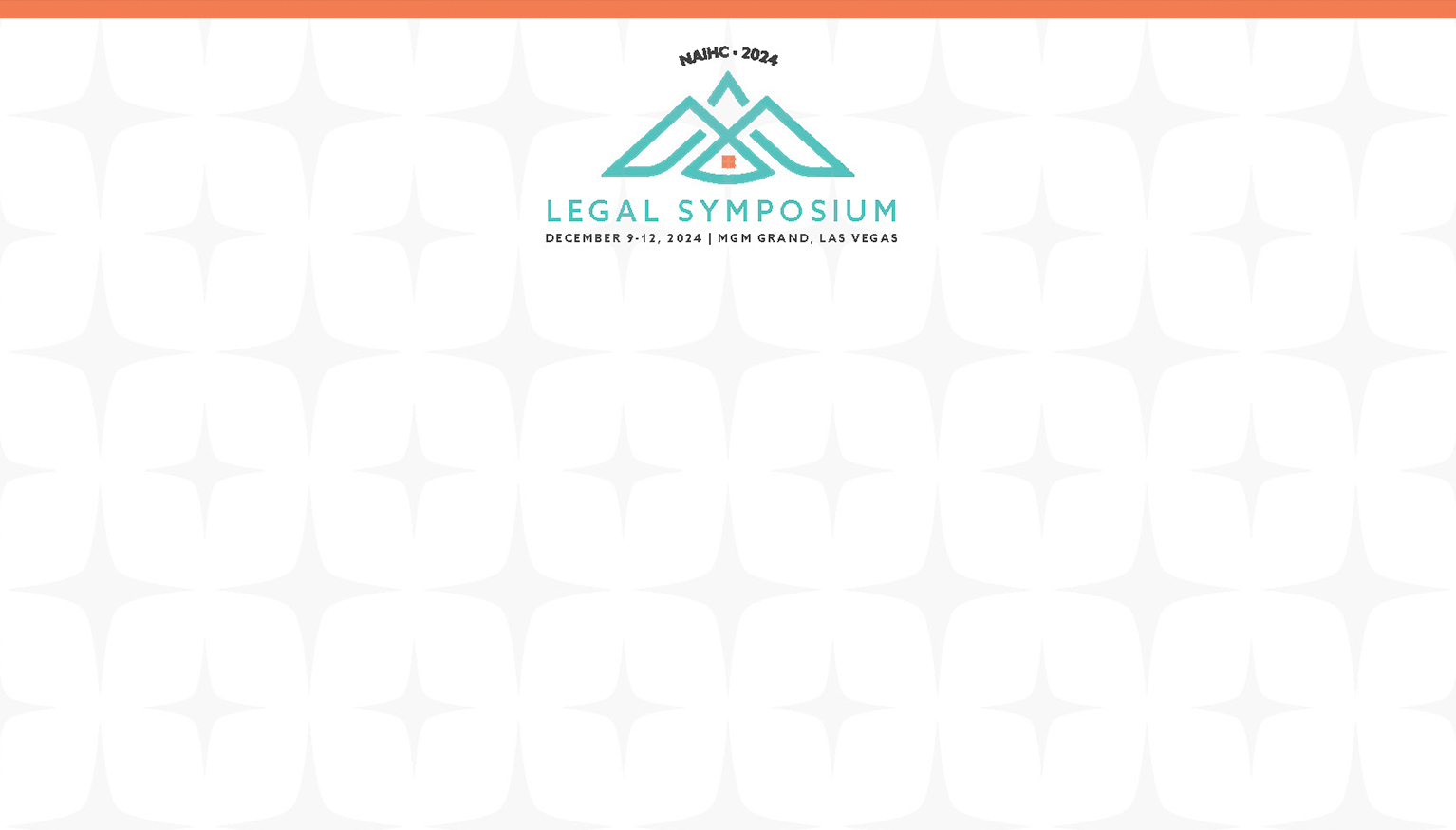 1
AN INDIAN HOUSING LEGAL OVERVIEW FOR TRIBAL LEADERS

Dave Heisterkamp
Sylvia Wirba
Wagenlander & Heisterkamp LLC

NAIHC Legal Symposium - December 11, 2024 - Las Vegas, Nevada
2
About Wagenlander & Heisterkamp LLC
Located in Denver, Colorado. 
Our law firm represents primarily Tribally Designated Housing Entities (TDHES) and Public Housing  Authorities.
The firm has existed since 1976
Founded by Jim Wagenlander who was just honored for his lifetime achievement and work in Tribal Housing.
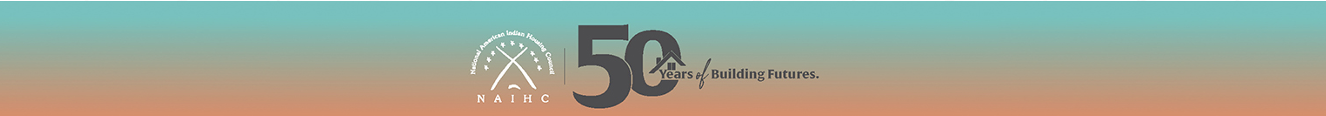 3
AboutDave Heisterkamp
Managing Partner in Firm
At W&H since 1993
Helps produce the AMERIND All West Native American Basketball Classic on behalf of UNAHA
Fun Facts: Likes Curling and Yacht Rock
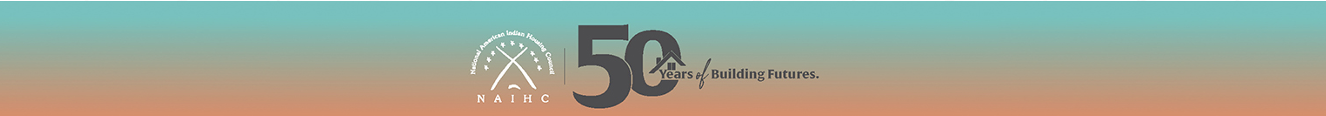 4
About Sylvia Wirba
Partner in Firm.
At W&H since 2009.
Enrolled member of the Navajo Nation. 
Has run a classic novel book club since 2012 and is a current member of the Board of Trustees for the Boulder Public Library District.
Fun Facts: Loves the New York Mets and New Wave music.
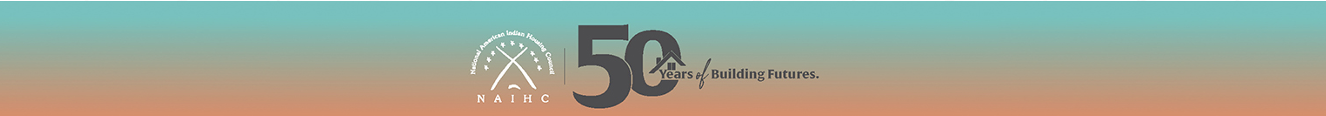 5
Who is this presentation for?
Tribal Executives
Tribal Council Members or Governors
Tribal Employees that do not work for housing
Housing Authority Board Members
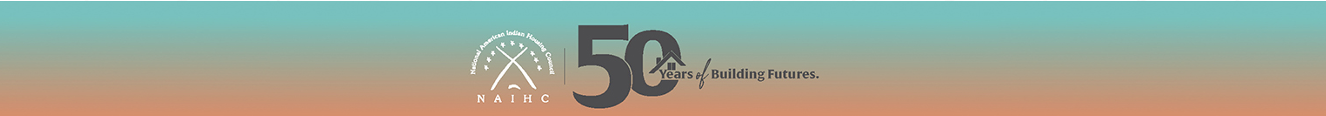 6
Presentation Goals
Provide Legal overview of Indian Housing for Tribal Leaders
Applicable laws and funding sources
Best practices
Challenges
Interactive Hypotheticals and Discussions
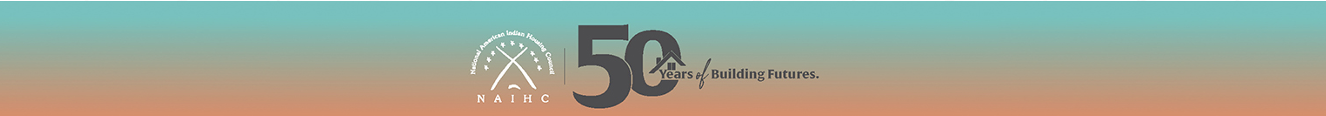 7
Native American Housing and Self-Determination Act (NAHASDA)
Consolidated Indian Housing into a self-determination block grant – use the money for any low- or moderate-income housing purpose for your tribal members
Primary funding source for tribal housing program since 1996.
NAHASDA receives yearly appropriation
Funding was stagnant for over two decades
Historically does not receive increases due to inflation (other HUD programs do)
Criminally underfunded
Received a bump in funding in 2024 ($1.2 billion for the first time!)
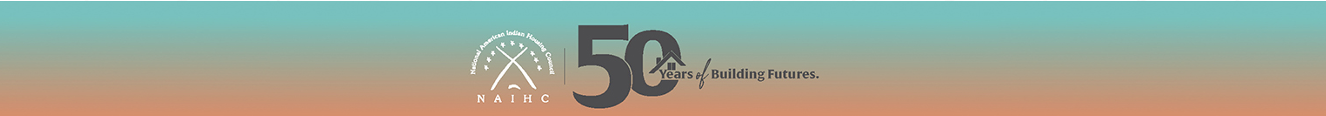 8
TRADTIONAL Programs
LOW- INCOME RENTALS
Low income and very low-income requirements
Members of federally recognized tribes
Single or multi-family buildings

HOMEOWNERSHIP 
Leveraging or financing lease-to-own (TDHE financing)
Leasehold mortgages (usually with outside funds leveraged)
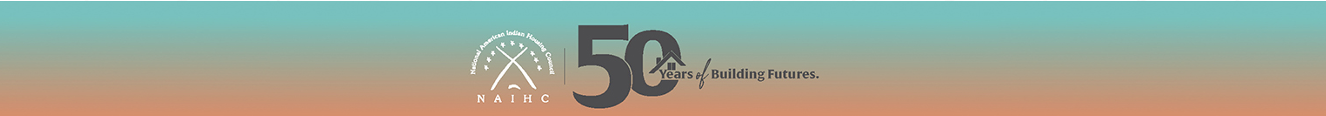 9
HUD Office of Native American Programs(HUD-ONAP)
HUD Office of Native American Programs (HUD-ONAP) administers the IHBG/ICDBG and other Indian Housing Programs at the regional level.
HUD ONAP HQ in D.C. is the central location for the high-level administrators of the program
Principal Assistant Deputy Assistant Secretary, currently Richard Minocchio
Deputy Assistant Secretary, currently Heidi Frechette
May change with incoming Administration change.
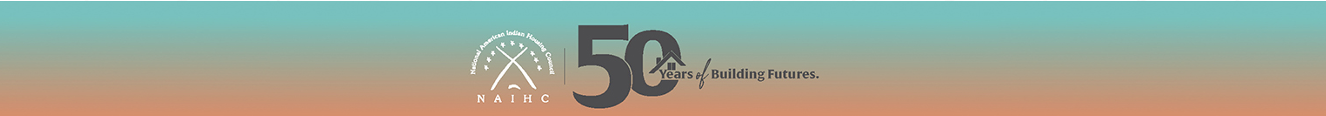 10
Current Funding SourcesHUD & OTHERS
Indian Housing Block Grant (IHBG) 
Indian Community Development Block Grant (ICDBG) 
Indian Housing Block Grant - Competitive 
Tribal HUD-Veterans Affairs Supportive Housing (VASH)
HUD Title VI and Section 184 Loan Guarantees
Low Income Housing Tax Credit (U.S. Treasury Department)
USDA – Rural Development (U.S. Department of Agriculture)
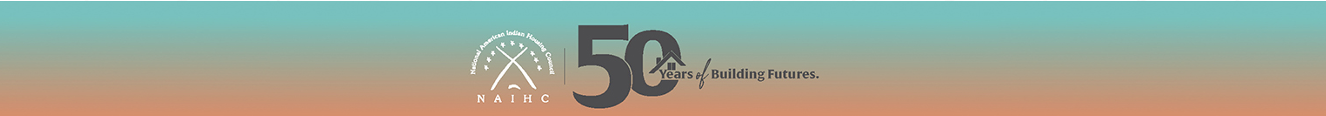 11
NAHASDA IHBG Allocation Formula
Formula determines the amount received by each Tribe/TDHE
Based on statutory factors of housing stock and Need (demographics)
Formula was created and accepted by Tribes/TDHEs and HUD in first negotiated rulemaking
Some tribes/TDHEs would like to update the formula but unsuccessful so far
“Zero Sum” funding source (to award more to one Tribe/TDHE would reduce funding for another).
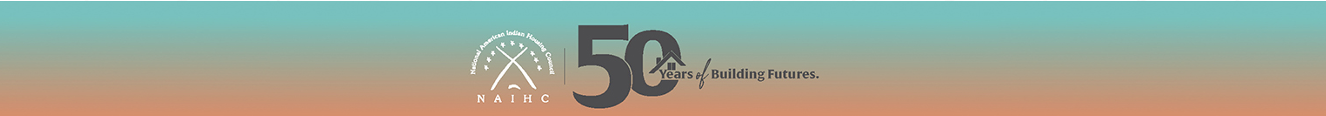 Creation/CONTINUATION of Tribally Designated Housing EntitY (TDHE)
12
Most TDHEs were created by Ordinance as a Chartered Organization of the Tribe
Smaller tribes/corporations created umbrella organizations to streamline programs for smaller populations
Some Tribes chose to make housing a tribal department
Important distinction between the two primary models (TDHE and department)
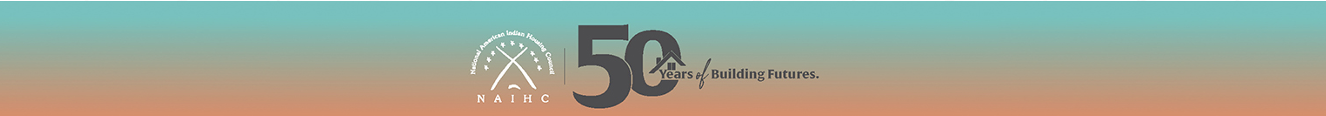 13
Charters or ORdInances
Previously required by HUD – Tribal option now
Describes the organization mission
Authorizes certain activities
Creates general guidelines for Boards of Commissioners or Boards of Directors. 
Tribal law - can be revoked or amended by the Tribal Council
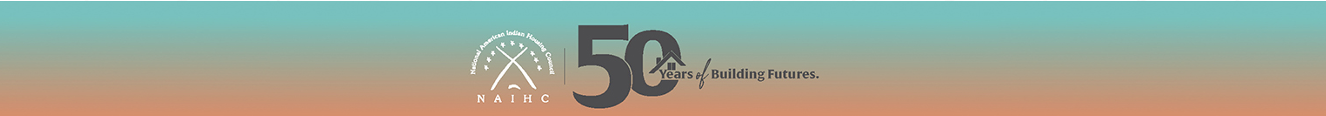 14
TDHE Purposes
Sample Language found in most Charters or Ordinances based on old HUD model
The providing of decent, safe and sanitary dwelling accommodations for persons of low income are public uses and purposes for which money may be spent and private property acquired and are governmental functions of Tribal concern, therefore, the Housing Authority will be organized and operated for the purpose of serving the mandates of the Tribal Council, whose primary concerns regarding this title consist of:
1. Remedying on the Reservation unsafe and unsanitary housing conditions that are injurious to the public health, safety, and morals;
2. Alleviating the acute shortage of decent, safe, and sanitary dwellings for families of low income; and
3. Providing employment opportunities on the Reservation through construction, reconstruction, improvement, extension, alteration or repair and operation for low-income dwellings
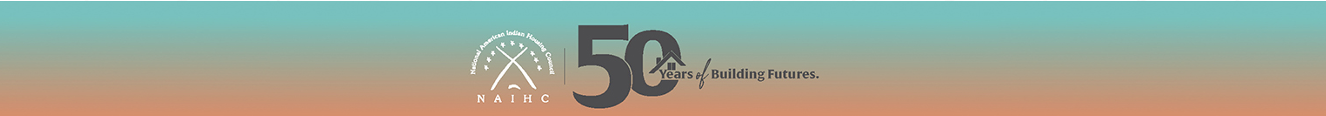 15
Sovereign Immunity
Tribal Housing Entities/Departments possess sovereign immunity
Ordinance/Charter bestows sovereign immunity on TDHE (department functions under Tribe’s sovereign immunity)
Describes limited situations in which immunity can be waived (usually always in a contract and in writing)
States that the TDHE has no authority to waive the Tribe’s sovereign immunity. 
Most courts historically recognize TDHEs sovereign immunity.
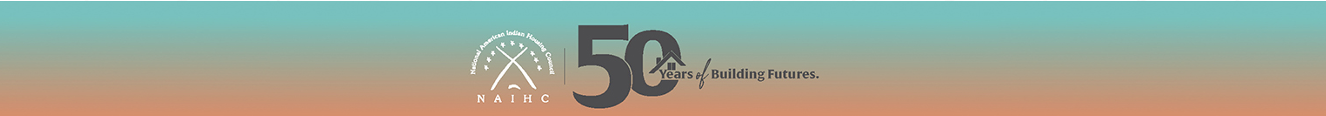 16
Tribal Council Role in Indian Housing
Passing legislation that might impact housing 
Appointing Board Members
Annual certification of Indian Housing Plan 
Collaborating with Housing to improve housing conditions
Supporting Housing organization, including projects and Housing actions
Being knowledgeable about Housing requirements and challenges
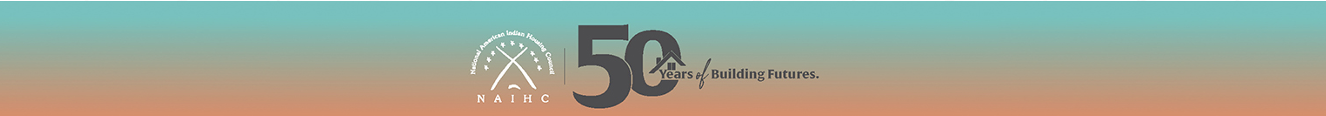 17
PLANNING
			

		
		                LEADING				             POLICY MAKING


			
   MONITORING
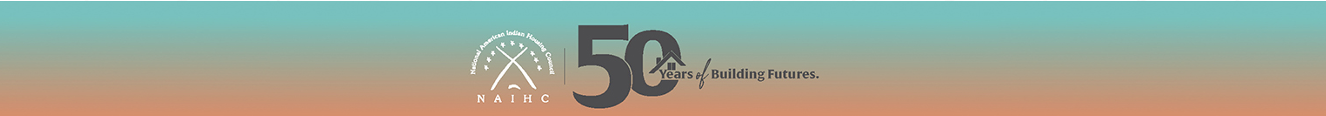 18
Appointing Board Members
Most Tribal Councils are responsible for appointing new tribally designated housing entity (TDHE)  board members.
What are the Board Member qualifications?  Outlined in Charter or Elsewhere?
Criminal history
Debt to Tribe or TDHE
Commitment to attend and participate in meetings
Does the potential Board Member set a good example for the community?
What is the potential Board Member’s attitude to the TDHE?
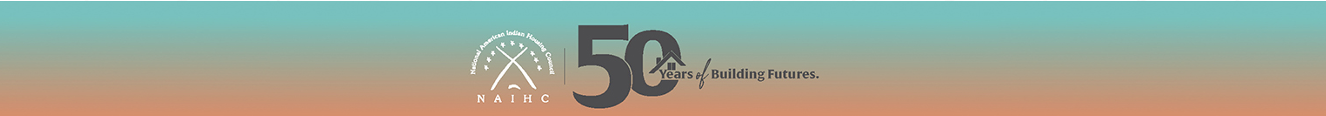 19
Appointing Board Members
Can the Board Member be a tenant or participant in housing program?
If they are a participant, can the Board Member:
Owe $$$ to Housing (delinquent or not paying)
Can they be in litigation or dispute with Housing?
What if they were evicted previously from the Housing program?
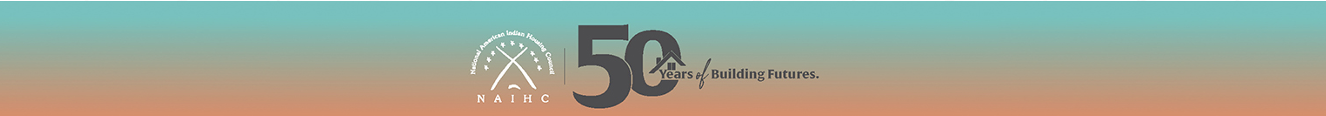 20
iMPORTANT DISCLAIMER
The hypotheticals in this presentation are fictional and do not depict any actual person, event, tribal member, tribe, or TDHE
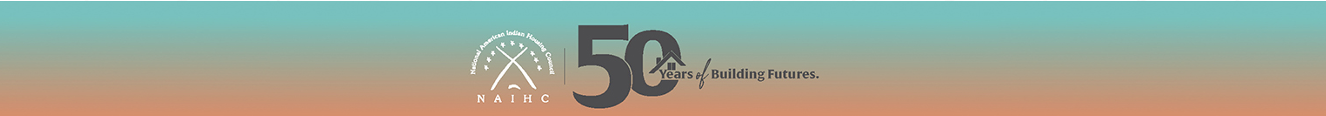 21
Hypothetical OneFilling a Board Vacancy
There are two interested individuals for a Housing Board vacancy.
Applicant #1 has a long record of sitting on tribal organization boards
Has made promises to tribal members about overturning prior Housing actions 
Has made it known that they want to ”shake things up” at Housing. 
Applicant #2 is a tenant of housing with some relevant history
Sometimes late in making payments, but always tries to get caught up.
Doesn’t always agree with Housing decisions, but tries to be collaborative.  
There are no other tenants on the Board and the Ordinance allows for a Board Member to be a Tenant.
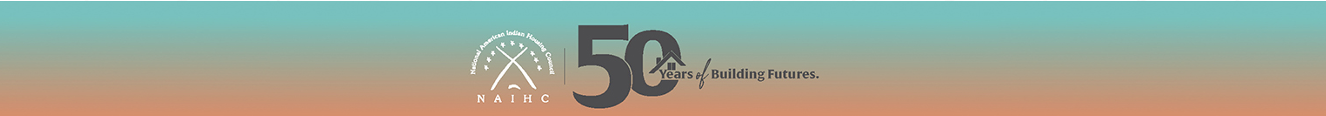 22
Discussion:  Who Does your Council Select?
Pros and Cons of both applicants
What is the preference or recommendation of the Housing Authority?
Is the Housing Authority consulted?
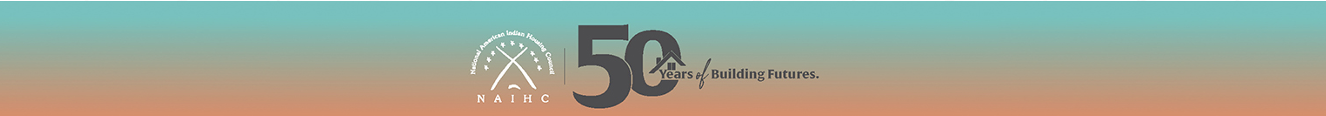 23
Best practicesAppointing Board members
Ideally the new Board Member will have no negative relationship or disputes with Housing
Meets all Board Member criteria
No recent or disqualifying criminal history
When drug or alcohol testing is required, they must be able to pass the tests
They should have a positive attitude about Housing
Not wanting to fire people
Not wanting to provide favors
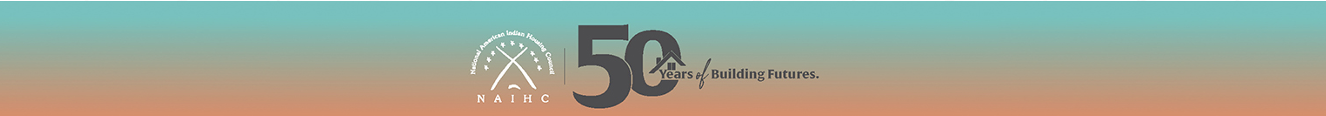 24
The Housing Board’s Role is Strategic,Not Day-to-Day ADministration
THE HOUSING BOARD:
Sets Policy (in accordance with Tribal and Federal laws)
Oversees financial welfare: approves budgets, reviews organization’s performance vs. budget
Receives monthly feedback/recommendations/options from Executive Director and Staff
Makes decisions on real estate transactions (purchase/sale)
Hires the Executive Director; makes annual review of ED; delegates to the ED implementation of projects and policy within Housings strategic/legal/financial framework
Empowers the Staff by supporting Housing projects and policy decisions
May serve to hear appeals of staff decisions to determine of TDHE complied with policies
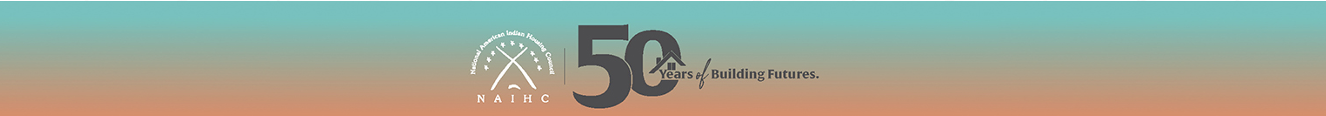 25
Housing Board Duties
LEGAL DUTY – to comply with Tribal Law and Federal Indian Housing Laws
FIDUCIARY DUTY – to act in the best interests of the Housing Authority
DUTY OF LOYALTY – to place the public interest before commissioners’ own direct and indirect interests
DUTY OF SUPPORT -- to always publicly support the organization, its staff, and its projects
DUTY OF CARE – to carefully and thoroughly consider and review materials and information before making decisions/managing assets
DUTY OF GOOD FAITH AND FAIR DEALING
DUTY OF FULL DISCLOSURE (conflicts of interest, etc.)
DUTY TO KEEP INFORMATION CONFIDENTIAL 
DUTY TO PRESERVE THE PUBLIC TRUST IN GOVERNMENT
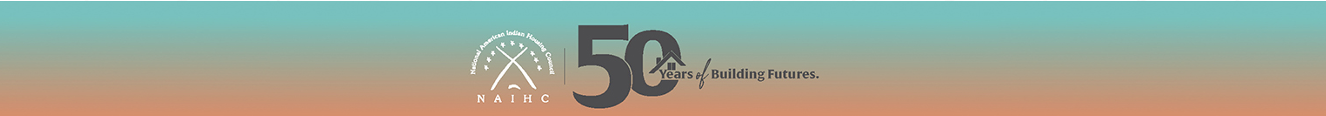 26
When Board Members are also members of the tribal council
Should meet the same eligibility requirements
May or may not have a vote.
Should be provided the same new Board Member training and orientation
Must remember that their obligation is to the Housing Authority when they are acting as a Board member for housing.
Be mindful of potential conflicts of interest.  
Best Practice:  When the Council Member is a positive liaison.
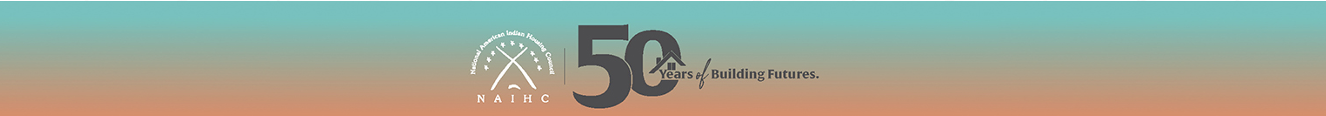 27
Board Member Don’ts
No self-dealing
Do not initiate personnel actions or meddle in personnel matters
Do not do favors for friends or family
Do not use Board Member status for retaliation
Do not go directly to staff on Housing business
Do not conduct Board business outside of Board meetings
Do not take actions outside of Housing policies/authority – could be sued as individuals (Lewis v. Clarke – U.S. Supreme Court)
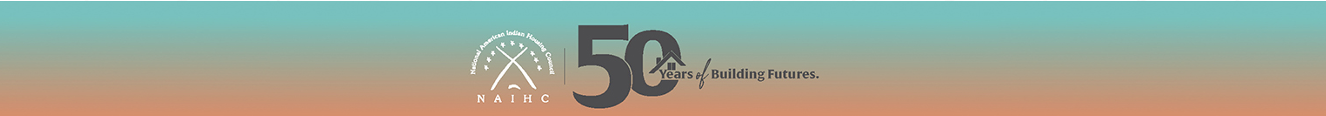 28
Indian Housing Plan (IHP)
The Indian Housing Plan (IHP) contains the budget and plan for the yearly NAHASDA IHBG grant.  
Outlines the activities that Housing will engage in
Breaks down where the IHBG funding is used
Housing is required to get tribal approval of the required Indian Housing Plan.
This might be from the Tribal Chair/President’s office or the Tribal Council
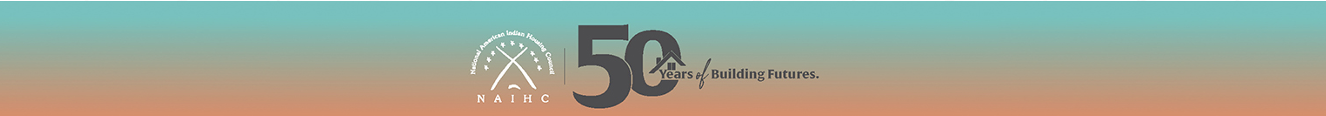 Annual Indian housing plan requirements
NAHASDA – ANNUAL INDIAN HOUSING PLAN (IHP) REQUIREMENTS:
Housing must submit to HUD annually
HUD template/format must be used
Includes all planned housing activities and funding sources
Prepared by Executive Director and Staff
Board input – approval by Board resolution 
Tribal Chair signature--certifications   (review, authorization to submit – Indian Civil Rights Act (ICRA), required policies and environmental review)
Any amendment or significant changes –reported to HUD
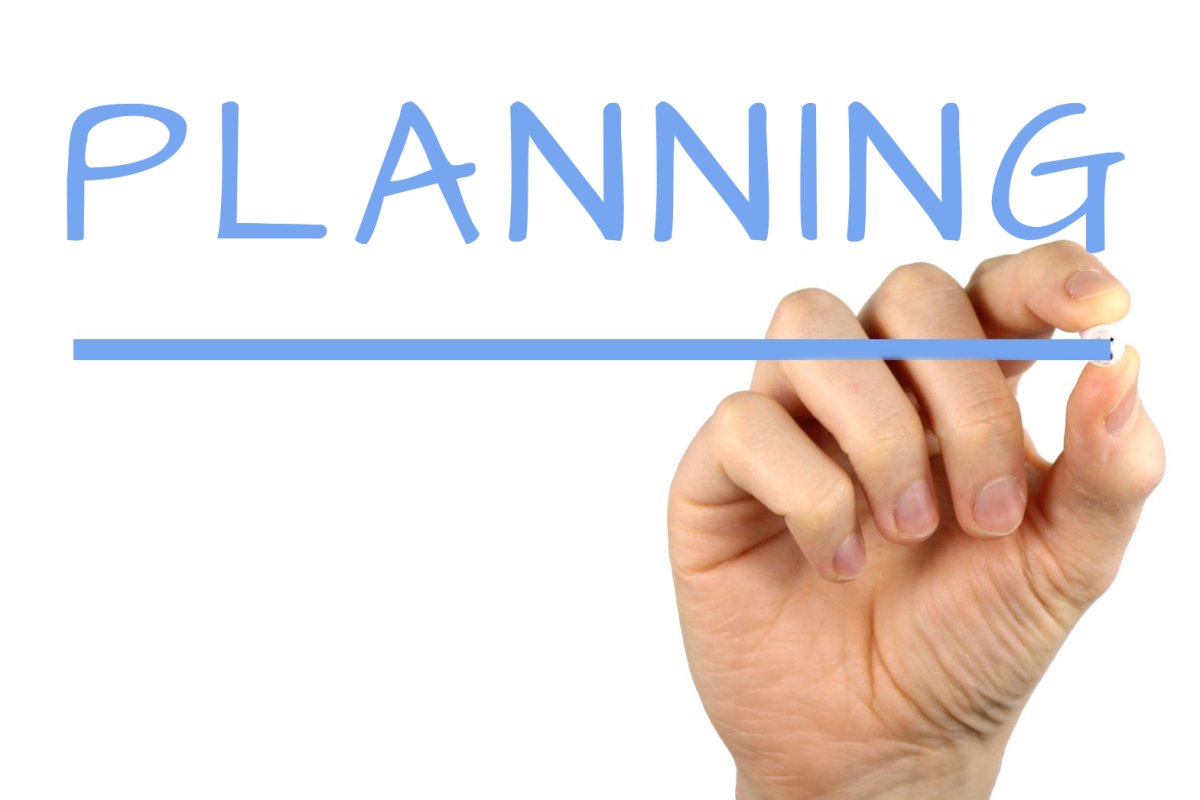 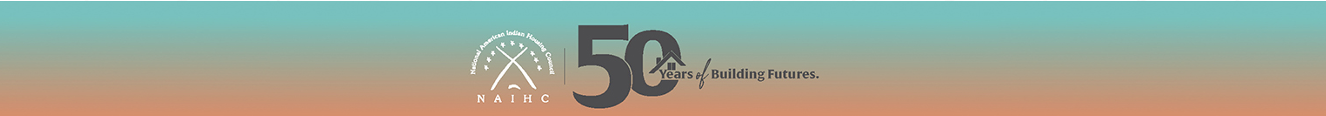 29
MORE IHP INFO
NAHASDA – ANNUAL INDIAN HOUSING PLAN (IHP)
MAJOR SUBJECTS INCLUDE
Housing Needs
Program descriptions (including performance goals and objectives)
Maintaining 1937 Housing act Units
Budgets
Certifications
Self Monitoring
Inspections
Audits
Public Accountability
Jobs created/funded by NAHASDA
Waiver Requests (if needed/model activities)
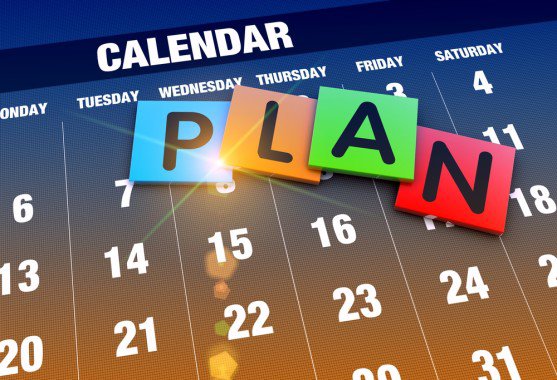 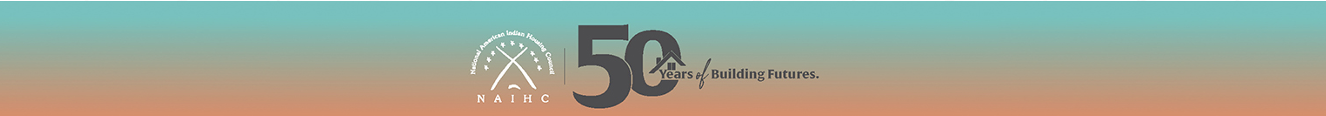 30
31
Annual Performance Report
For each IHBG grant there must be an IHP and an Annual Performance Report (APR)
Serves as the follow-up at year end to “close” grant year
Filed with HUD as part of regulatory monitoring/oversight
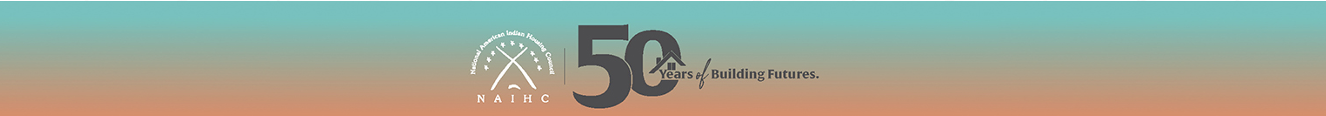 32
Housing Organization
Role of Board and Executive Director
ED reports/is responsible to the Board as a group
ED implements Board Policies
ED is the point of contact between the Board and Staff
Role of Board Chairperson and Executive Director
Board Chair is liaison with ED outside of Board meetings
Board Chair conducts meetings
Board Chair has delegated authority to sign documents
Role of Board Members and Executive Director
Collectively make decisions to give direction to ED to implement Board decisions
Board Members should refrain from acting unilaterally/on their own in giving direction to the ED or Staff
ED is responsible to the whole Board, but not responsible to each individual member
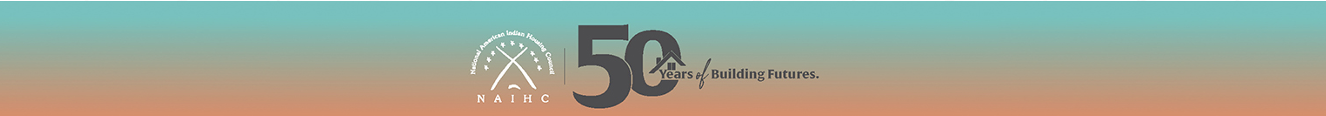 33
Hypothetical TWOThe Waiting List
A tribal member appears before the Tribal Council with a request for immediate housing
The tribal member is currently unhoused
Living in their car
Reports to Tribal Council that “Housing won’t help” them.
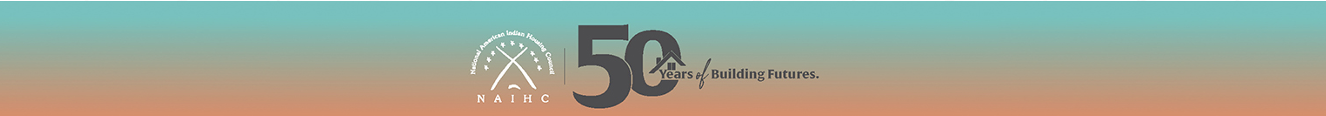 34
DiscussionWhat Should Tribal Council Response Be?
Direct Housing to immediately find a house for this member?
Begin building support to revoke the TDHE Charter?
Threaten to fire the Executive Director or Housing Staff?  
Refrain from making any promises and request information from the TDHE?
Refer the Tribal Member back to the TDHE?
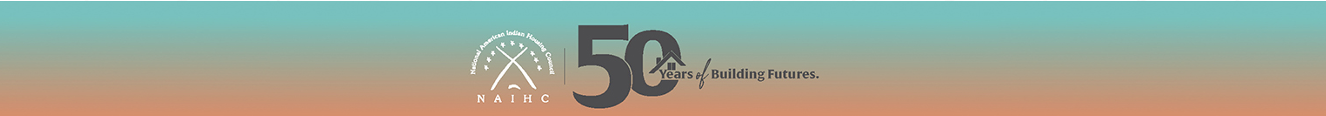 35
Best PracticesHousing Admissions Program
TDHE is required to utilize and maintain a Waiting List when there are more applicants than available units. 
Waiting List requirements will be in the Housing Admissions and Eligibility Policy
Required by NAHASDA statute, must be followed
Promotes fairness and uniform treatment
Open and Transparent process
Applicant must meet all program eligibility requirements (income, criminal background, tribal preferences).  
There should be no political or Board Member efforts to direct Housing not to follow their policies and/or applicable laws.
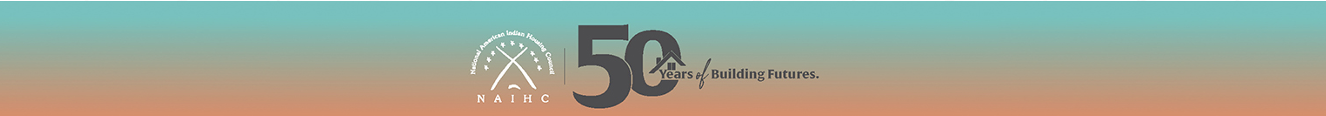 POLICY MAKING
INVOLVEMENT IN POLICY MAKING--BOARD MEMBERS SHOULD:
Consider amendments to existing policies when needed
Review policies for new programs (e.g., new funding sources)
Review policy details/legal requirements drafted and researched by TDHE 
Approve and implement policy by resolution
Support TDHE staff in implementing and following policy
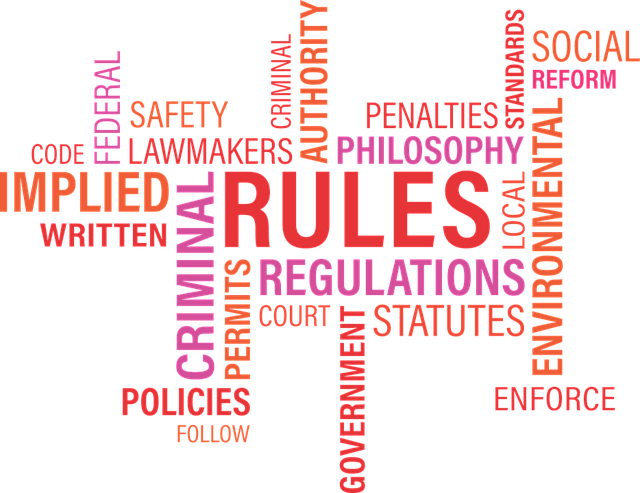 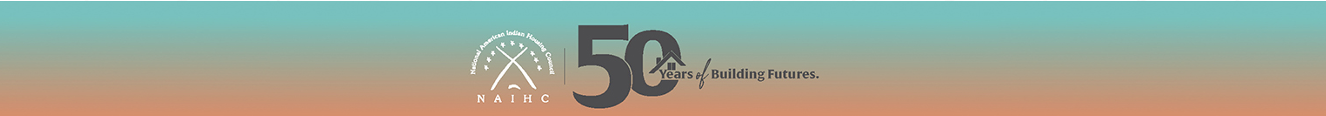 36
MonitoringROLE 3 - MONITORING
Measuring Performance
Reviewing Compliance (internal) 
Annual TDHE Self-Monitoring Assessment
participant and employee grievances 
Reviewing Compliance (external)
Annual Performance Report (APR)
HUD prescribes template/format/submission 
Audits 
Annual financial
Periodic HUD management (concerns, findings, corrective action plans)
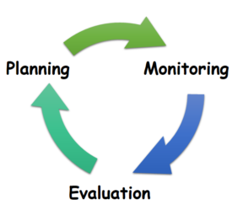 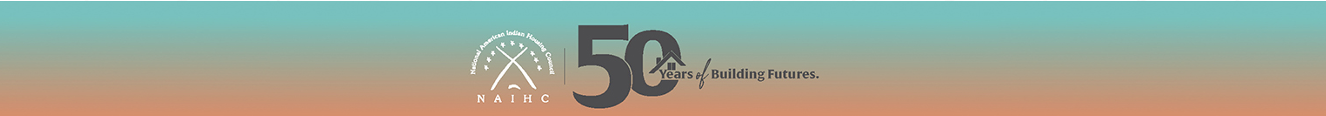 37
BOARDROLETDHE RESPONSIBILITIES: 3 - MONITORING
Monitor activities to ensure compliance with legal (Tribal/federal) and funding source requirements
Monitor performance goals in IHP
Prepare Annual TDHE Self-Monitoring Assessment
Prepare Annual Performance Report for IHBG
Undergo independent financial audit annual
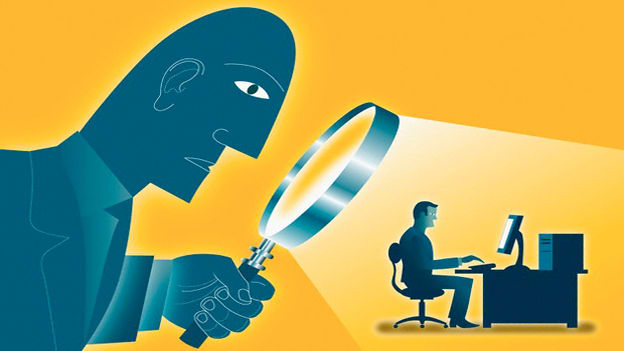 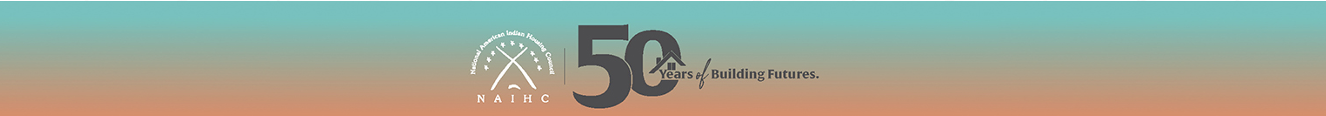 38
TMPERIODIC MANAGEMENT AUDITS BY HUD-ONAPHA BOARDROLE 3 - MONITORING
On site and off-site review
HUD must give 30-days notice prior to on site review
Providing technical assistance and training (T&TA)
Determining if TDHE has carried out IHP activities in a timely manner
Determining if TDHE has complied with its Indian Housing Plan (IHP)
Determining if TDHE  Annual Performance Report (APR) is accurate
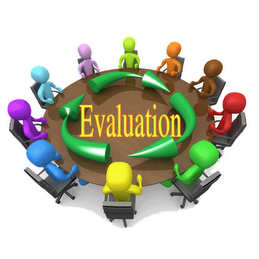 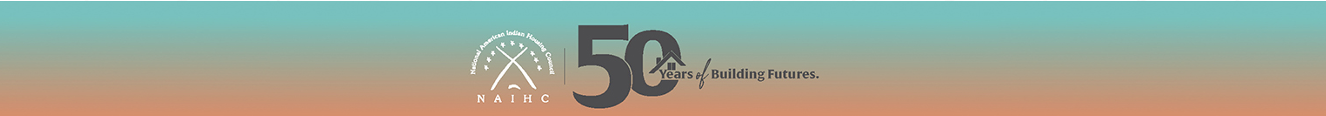 39
40
HYPOTHETICALTRIBAL MEMBER Tenant EVICTION
A tribal member Tenant appears before the Tribal Council to complain about his pending eviction for nonpayment and unauthorized occupants.  
Tenant has not paid rent and maintenance charges for more than 3 years.  
Tenant has been allowing other family members to live in the unit for an extended period of time.
No attempts to add to household composition
Other adult occupants’ Income is not being reported
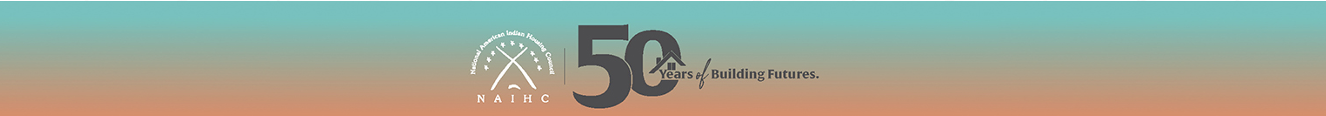 41
Hypothetical Tribal Member Eviction Continued
Do you?
Tell the Tribal Member you will stop his eviction?
Begin building support to revoke the Housing  Authority Charter?
Threaten to fire the Executive Director?
Refrain from making any promises and request information from the Housing Authority?
Refer the Tribal Member back to the Housing Authority?  
How much involvement is appropriate in this situation?
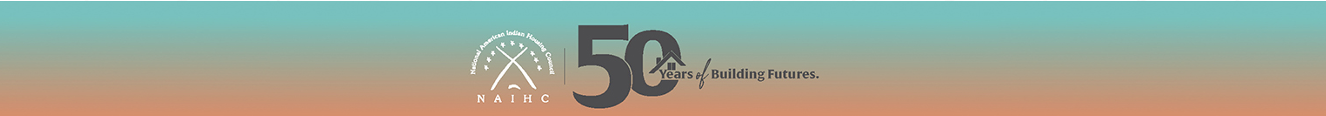 42
Best practicesEvictions & Foreclosures
Evictions are usually the last resort of a TDHE
Prior history, attempts to help the Tenant to comply
No one wants to evict families, but sometimes there is no other option
Evictions must comply with Tribal Law
The lease is a contract and sometimes the only leverage to compel compliance is eviction.
There can be negative impacts of Tribal Council interference in eviction cases
Separate legal status of TDHE
Separation of powers questions
Hard to help families comply with the Lease if Tribal Leaders deter TDHE efforts. 
Questions of fairness when some families are given special treatment and other families have to comply with Lease terms.
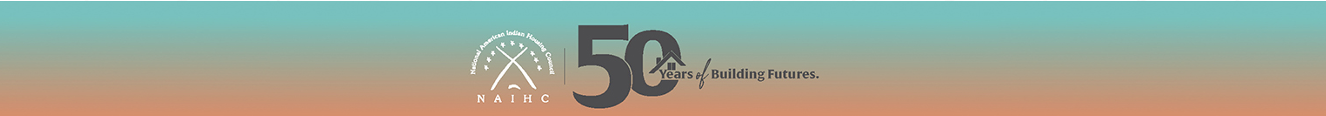 43
Housing Keys to Success
Work with the Board, the Board Chair, the Executive Director and TDHE Staff
Make informed decisions based on known/documented facts, not hearsay
Once a vote is taken, the whole Board and TDHE as a whole must abide by that decision and the Tribal Council should as well.  
No single Tribal Council Leader or Board Member has any authority to act on behalf of TDHE as an individual
The Executive Director is usually the direct contact/liaison for all staff matters
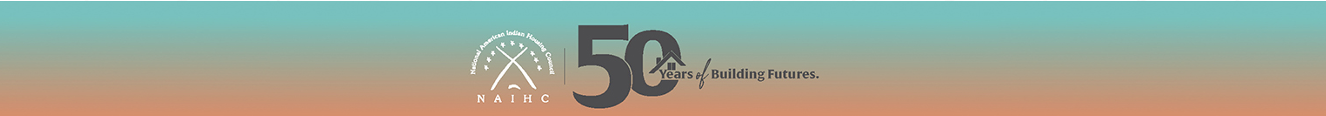 44
The Importance of Tribal Council Support
Ideally All Parties are Working Together
Two -Way Communication is Key
Be mindful of legal and grant obligations (Tribal, Federal, and sometimes State laws)
In addition to applicable laws, TDHE has Polices and Rules that they must follow.  
If everyone is working together, more Units can be built, more families can be housed.
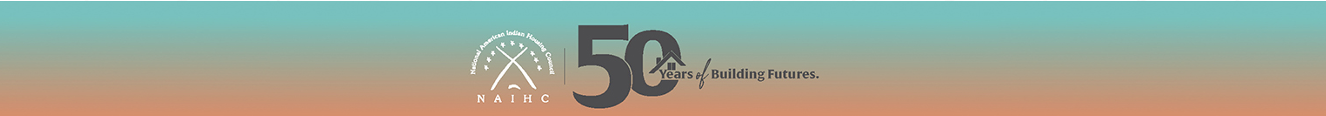 45
Other Tribal Leader Best Practices
Gather information before making determinations
Talk to the TDHE/Department!  
Would prevent misunderstandings  
Can create unnecessary time-consuming problems
Educate and Require Indian Housing orientation for new Council Member and Tribal Leaders
To understand federal programs and requirements
Require regular reports and communication with Housing
Find out about current Housing projects and assist when possible
There are important common goals-working together helps a Tribe succeed.
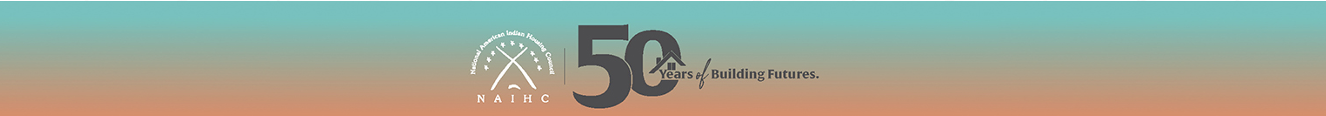 46
Other Recommended PracticesTribal Council/Leaders/Board Members:
Support and comply with approved policies, programs, and housing activities 
Participate regularly in meetings (or receive regular reports from Tribal Council representatives on Board).  
Plan the future of affordable housing for the community and Tribe
Participate in regional and national Indian housing meetings (Regional groups, NAIHC, HUD) 
Stay informed and advocate on regional and national issues concerning legislation and funding that affect Housing
Program training and support, encourage, and provide opportunities for Housing to participate in relevant training
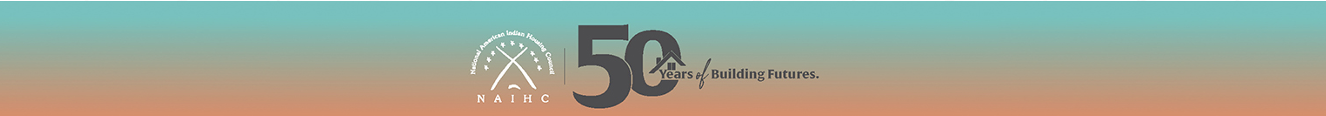 47
Tribal Leader ROLE - LEADING
HOW TO MAKE GOOD GOVERNANCE DECISIONS
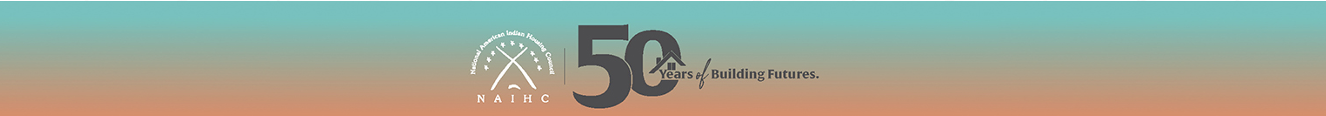 48
Final Questions and Discussion Items
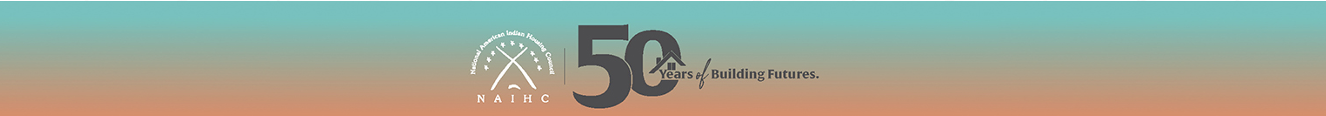 49
Thank You!
Wagenlander & Heisterkamp, LLC
1700 Broadway, Suite 710
Denver, Colorado 80290
davidvh@Wagenlander.com
sylviaw@Wagenlander.com
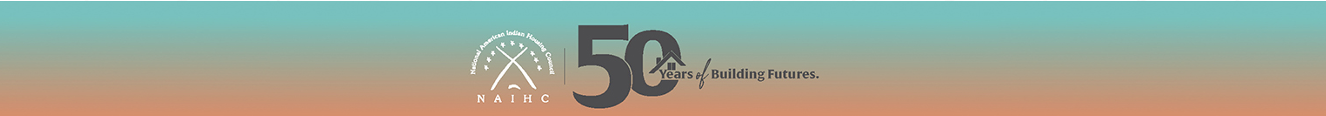